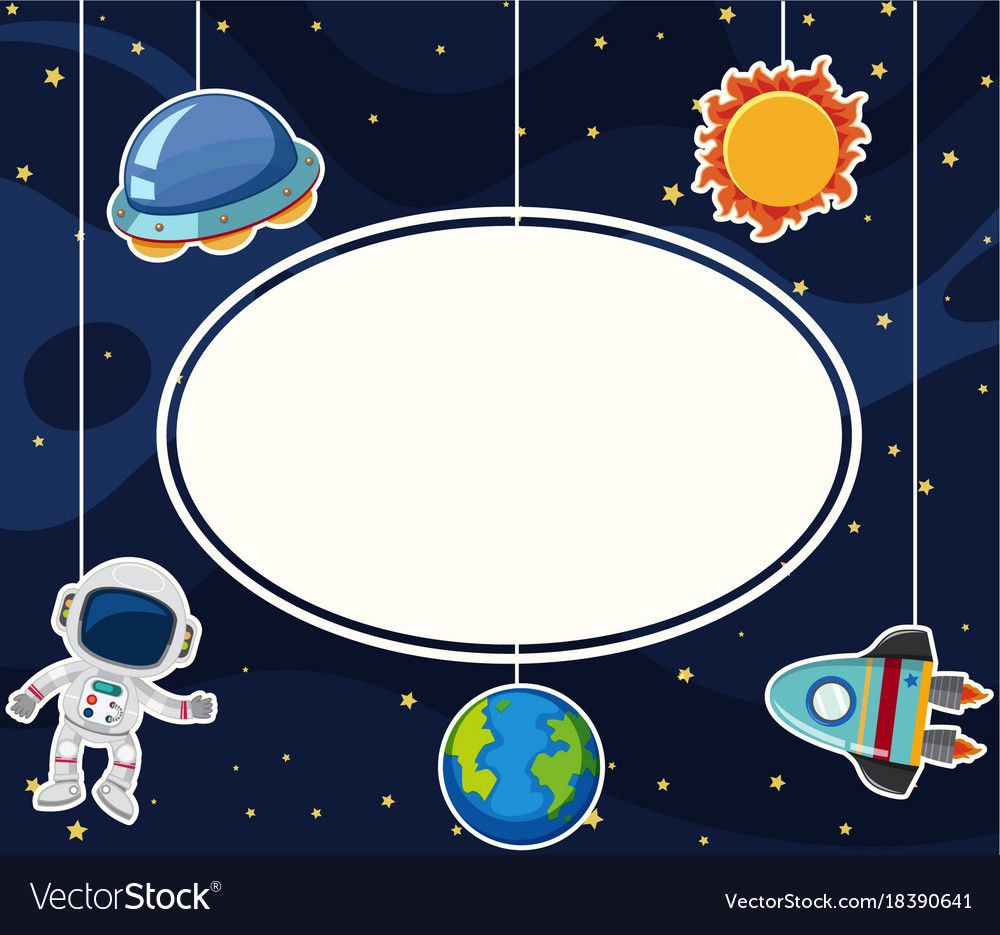 CHỦ ĐỀ 2: SỰ THÚ VỊ CỦA NÉT